ARTCademy
“Academia de arte şi meşteşuguri”
Noi cerințe ale Politicii de confidențialitate + Proprietate intelectuală și marcă comercială
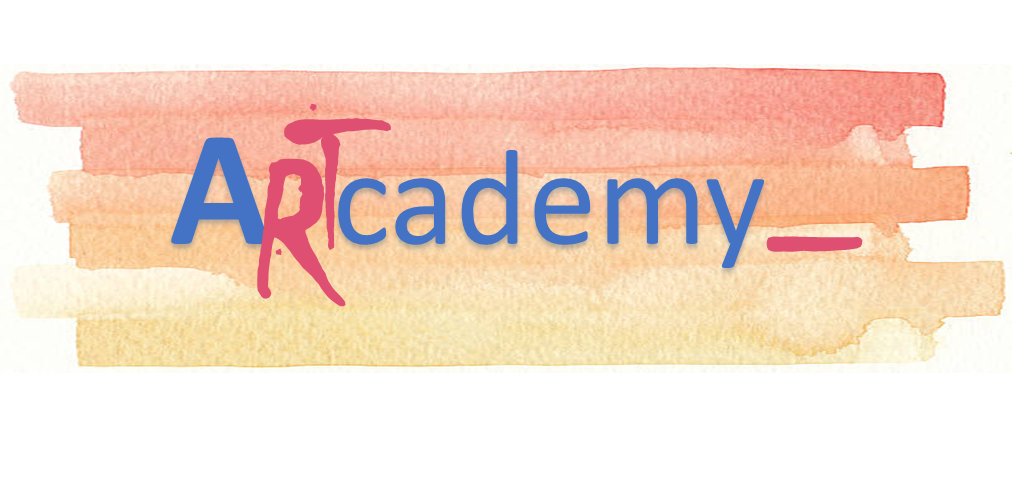 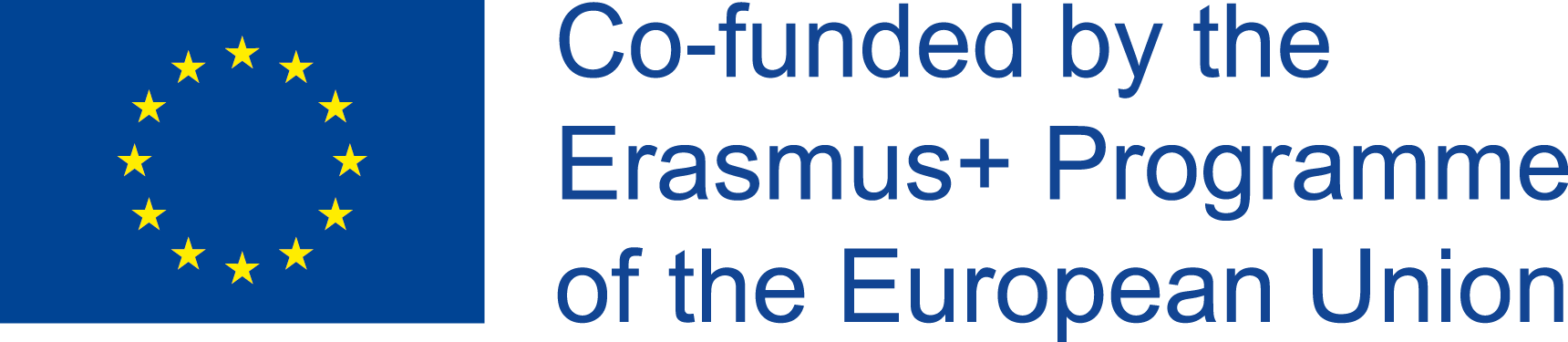 Modulul 1. POLITICA DE CONFIDENŢIALITATE
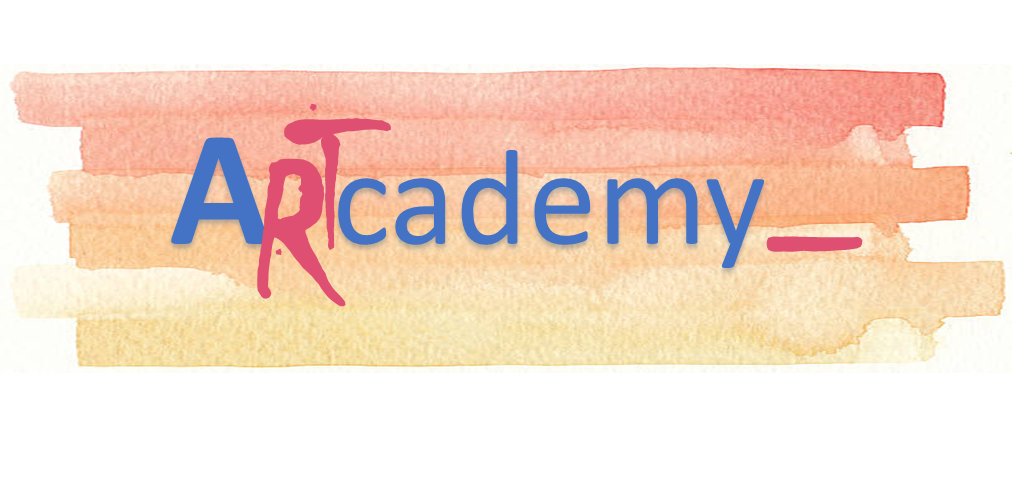 This Project has been funded with support from the European Commission. This publication reflects the views only of the author, and the Commission cannot be held responsible for any use which may be made of the information contained therein.
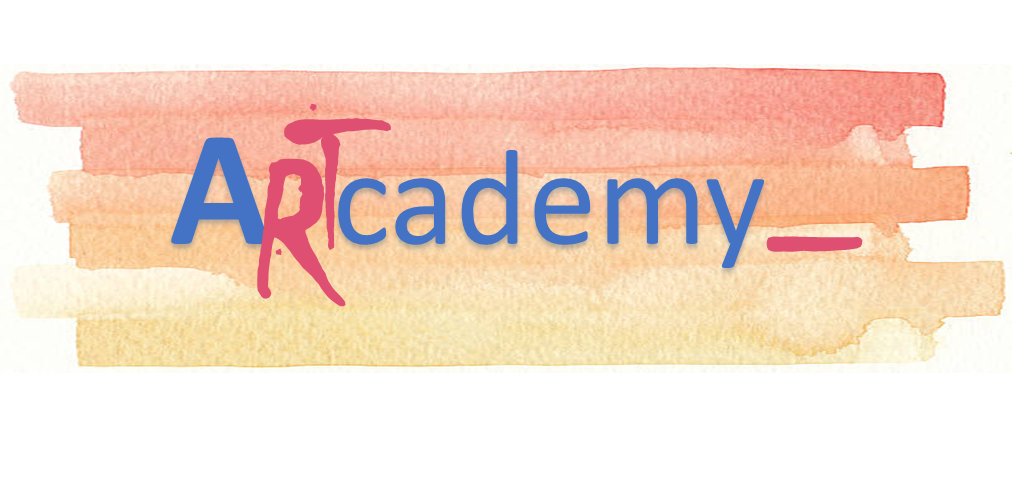 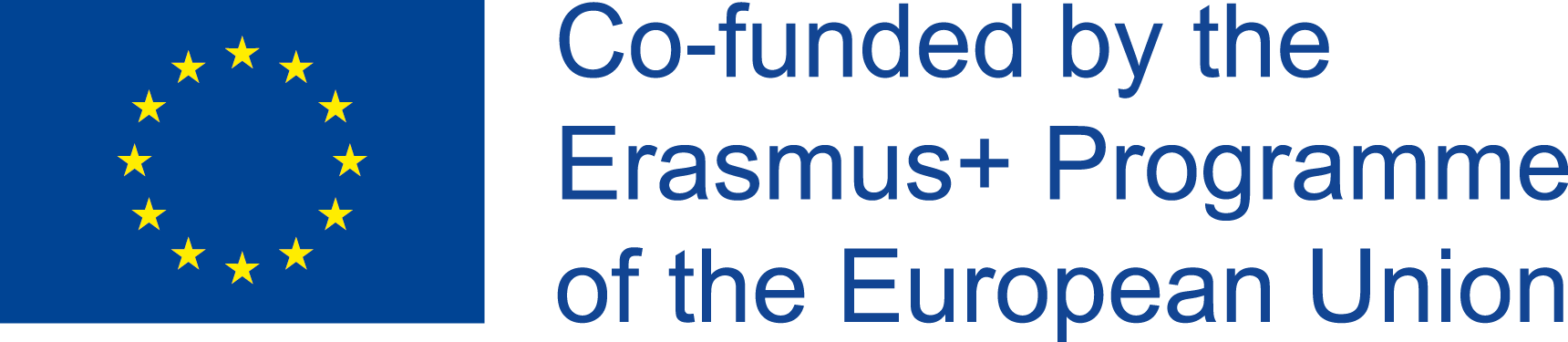 UNITATEA 1. APLICAREA REGULAMENTULUI GENERAL PRIVIND PROTECȚIA DATELOR
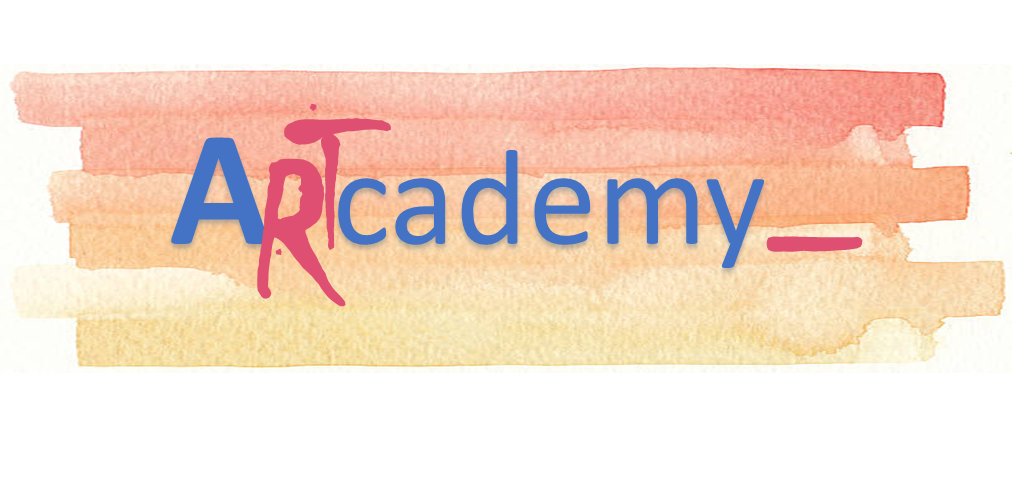 This Project has been funded with support from the European Commission. This publication reflects the views only of the author, and the Commission cannot be held responsible for any use which may be made of the information contained therein.
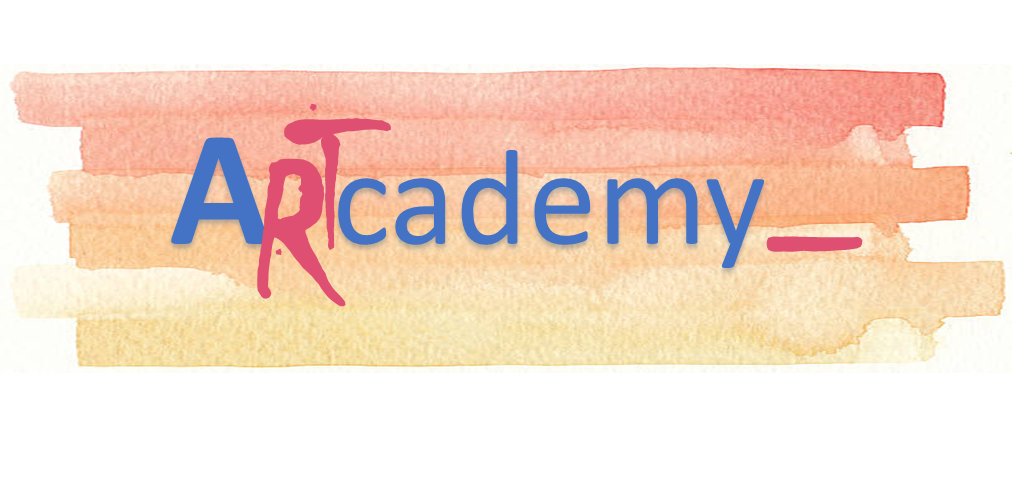 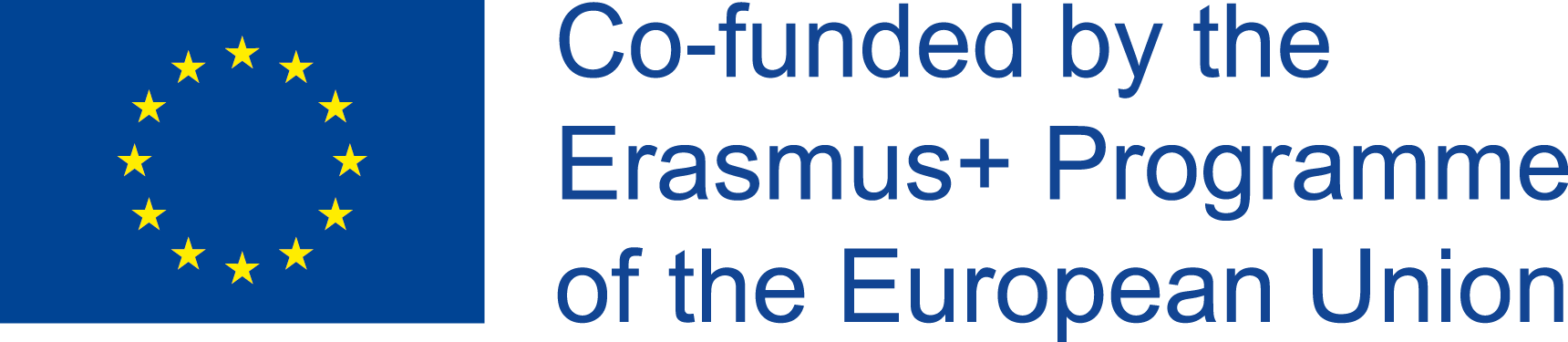 Unitatea 1. Aplicarea Regulamentului general privind protecția datelor
Aplicarea Regulamentului general privind protecția datelor
GDPR se aplică pentru:O companie sau entitate care prelucrează datele cu caracter personal ca parte a activității uneia dintre sucursalele sale stabilite în UE, indiferent de locul în care sunt prelucrate datele; sauO companie înființată în afara UE și care oferă bunuri / servicii (plătite sau gratuite) sau monitorizează comportamentul persoanelor din UE.Dacă compania dvs. este o întreprindere mică și mijlocie („IMM”) care prelucrează datele cu caracter personal descrise mai sus, trebuie să respectați GDPR. Cu toate acestea, dacă prelucrarea datelor cu caracter personal nu este o parte esențială a activității dvs. și activitatea dvs. nu creează riscuri pentru persoane fizice, atunci anumite obligații ale GDPR nu se vor aplica pentru dvs. (de exemplu, numirea unui responsabil cu protecția datelor (DPO) „)). Rețineți că „activitățile de bază” ar trebui să includă activități în care prelucrarea datelor face parte integrantă din activitățile operatorului sau ale procesatorului.
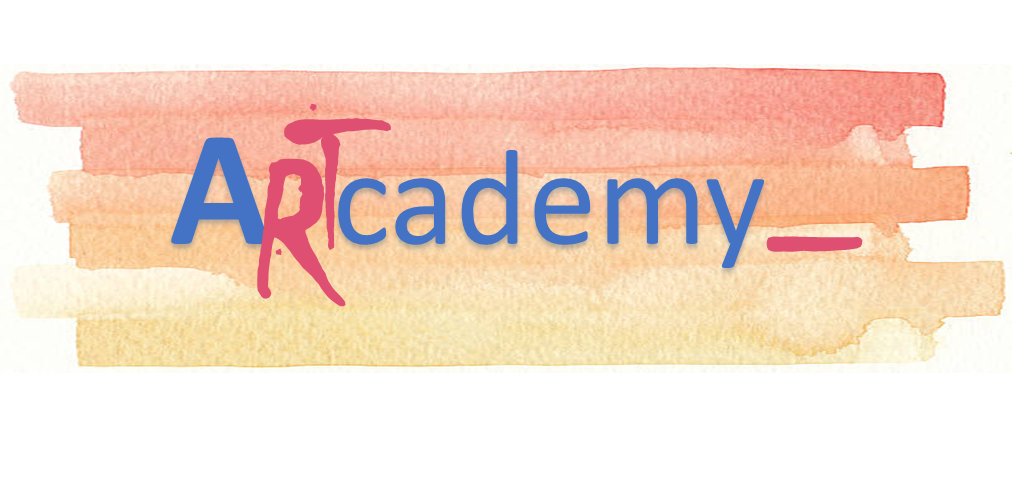 This Project has been funded with support from the European Commission. This publication reflects the views only of the author, and the Commission cannot be held responsible for any use which may be made of the information contained therein.
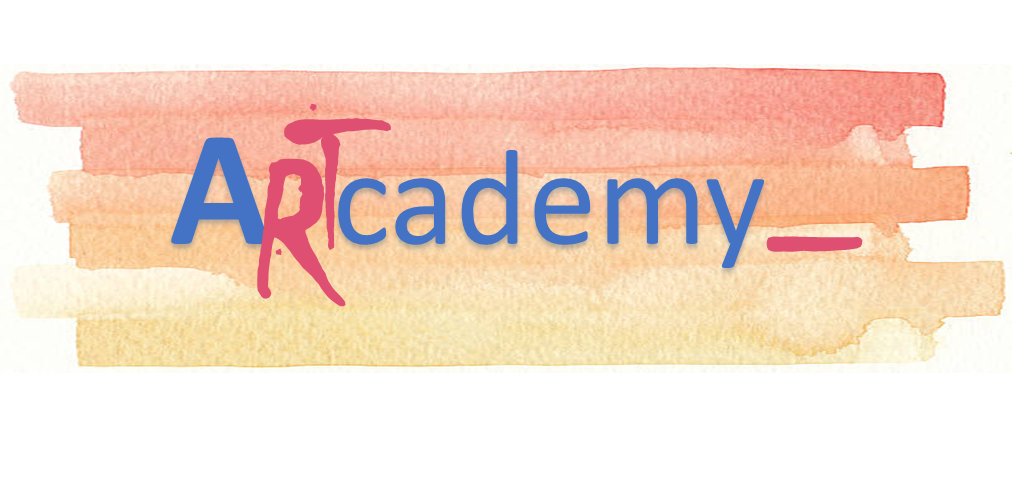 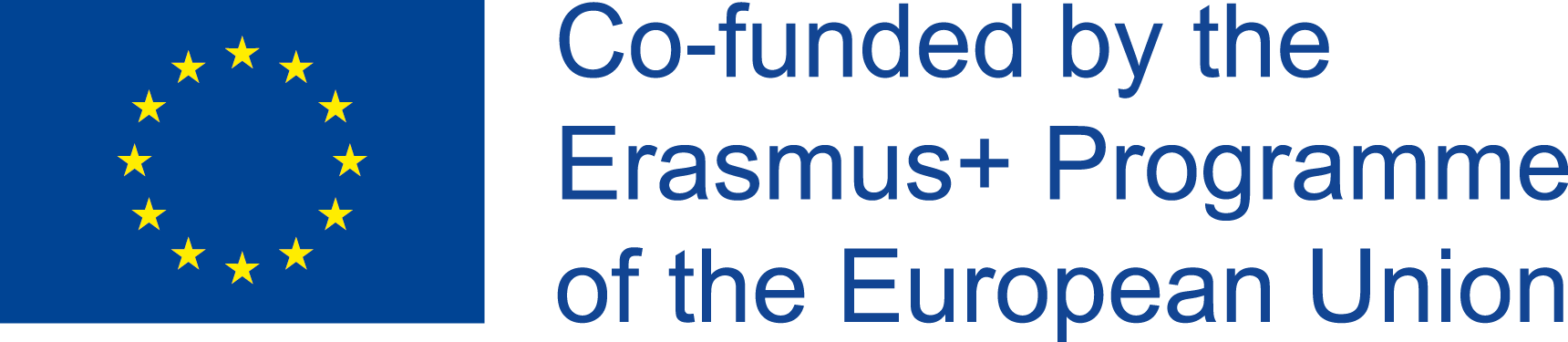 UNITATEA 2. PROPRIETATE INTELECTUALĂ
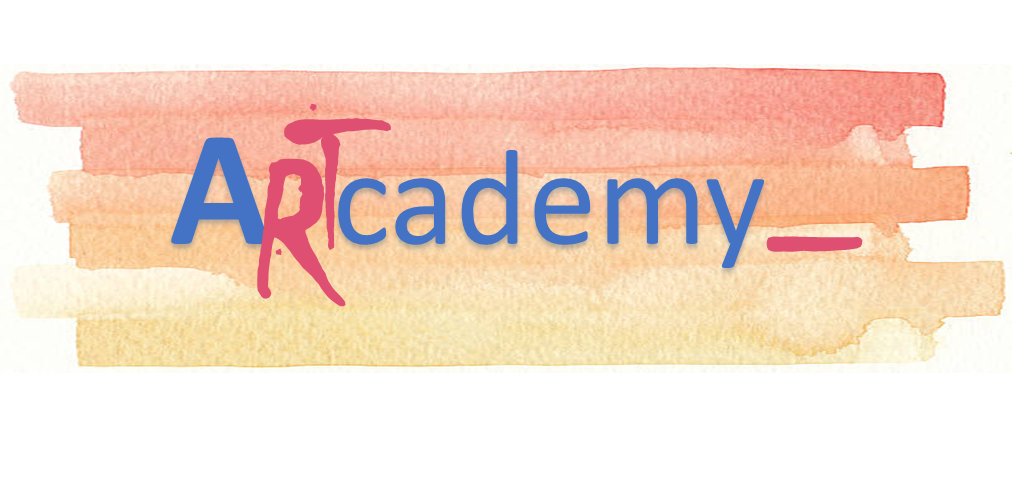 This Project has been funded with support from the European Commission. This publication reflects the views only of the author, and the Commission cannot be held responsible for any use which may be made of the information contained therein.
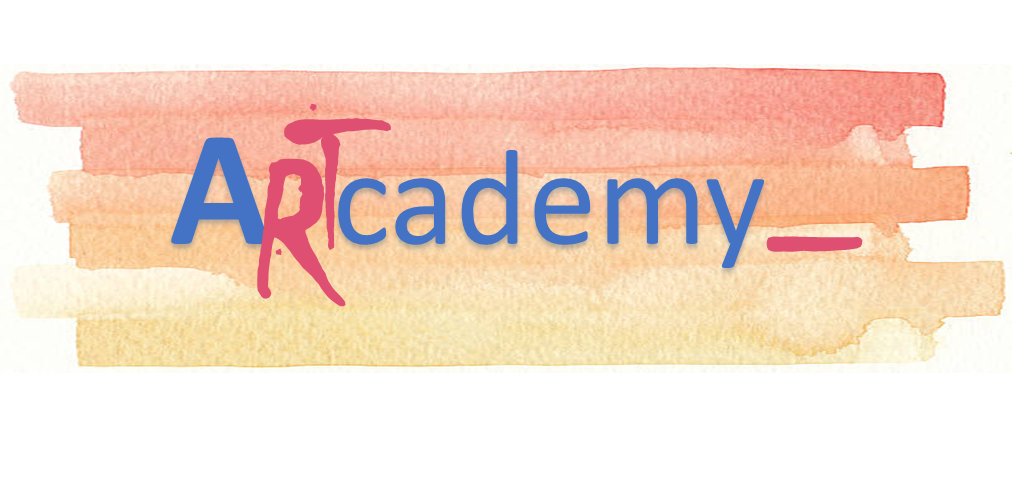 Drepturile proprietăţii intelectuale
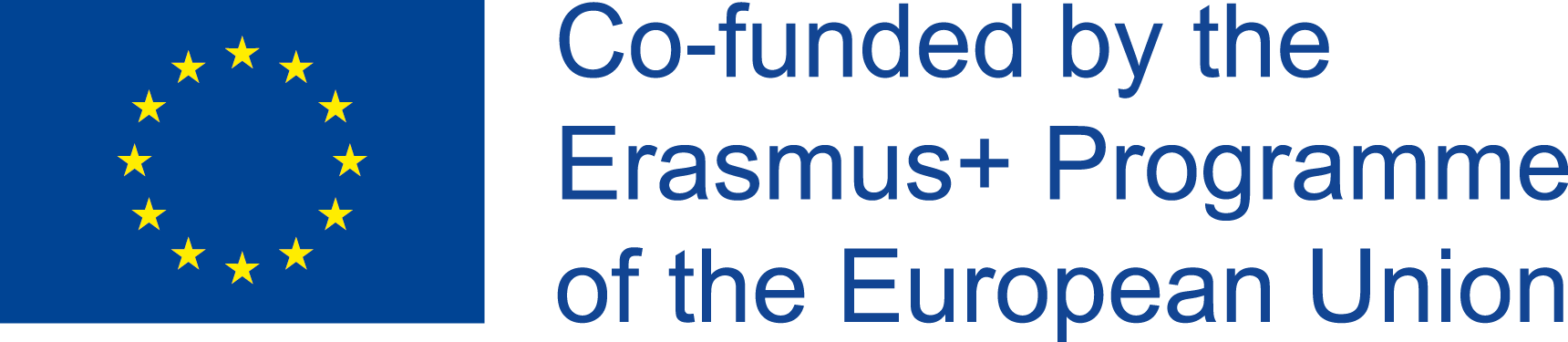 Unittea 2. PROPRIETATE INTELECTUALĂ
Proprietatea intelectuală este ansamblul de drepturi care corespund autorilor și celorlalți proprietari (artiști, producători, difuzori ...) cu privire la lucrările și beneficiile rezultate din crearea lor.O lucrare este pe deplin protejată de lege în același timp al creării acesteia și fără a fi nevoie de cerințe formale.ESTE NECESARĂ ÎNREGISTRAREA UNEI MUNCI PENTRU A O PROTEJA?Cu toate acestea, este convenabil să indicați rezervarea drepturilor și simbolul NU, cu toate acestea, este convenabil să indicați rezervarea drepturilor și simbolul ©, în cazul unei lucrări.Înregistrarea este o protecție a drepturilor de proprietate intelectuală, deoarece constituie o dovadă calificată a existenței drepturilor înregistrate.
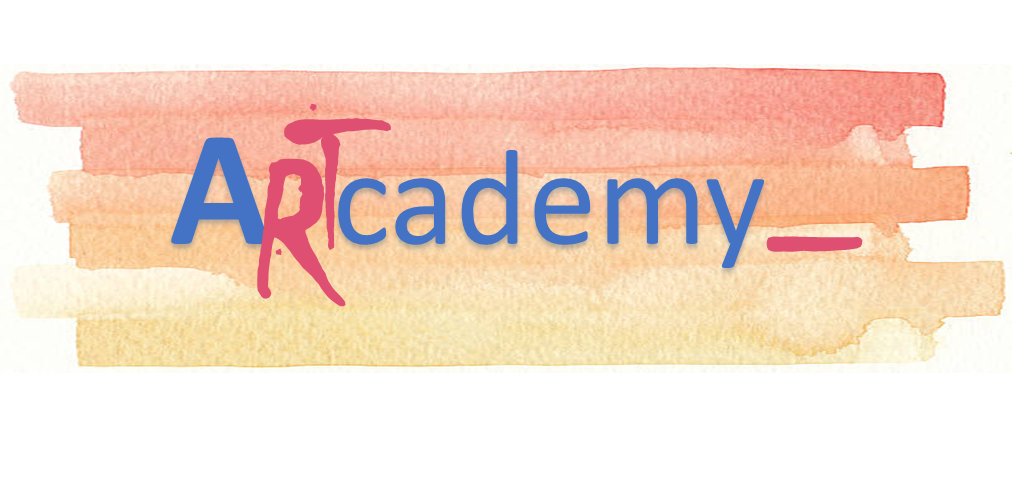 This Project has been funded with support from the European Commission. This publication reflects the views only of the author, and the Commission cannot be held responsible for any use which may be made of the information contained therein.
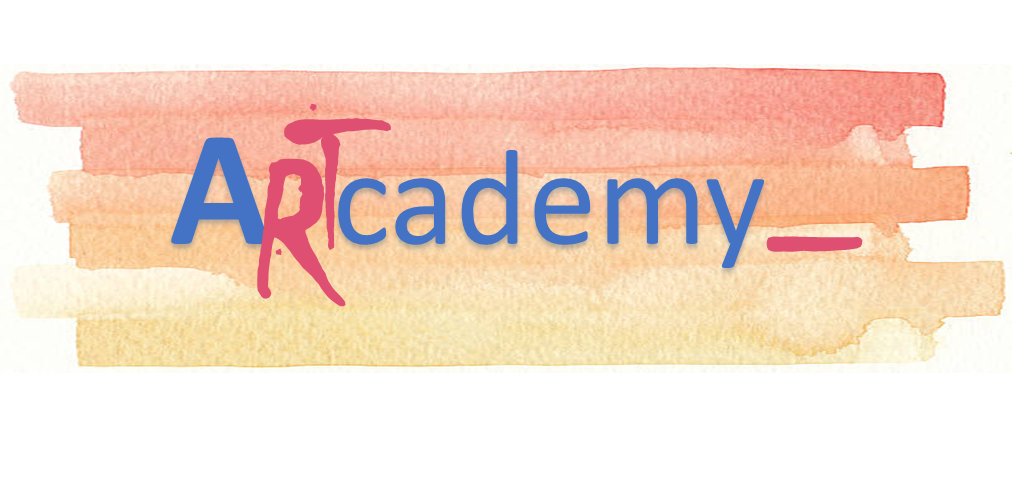 Registru/Copyleft
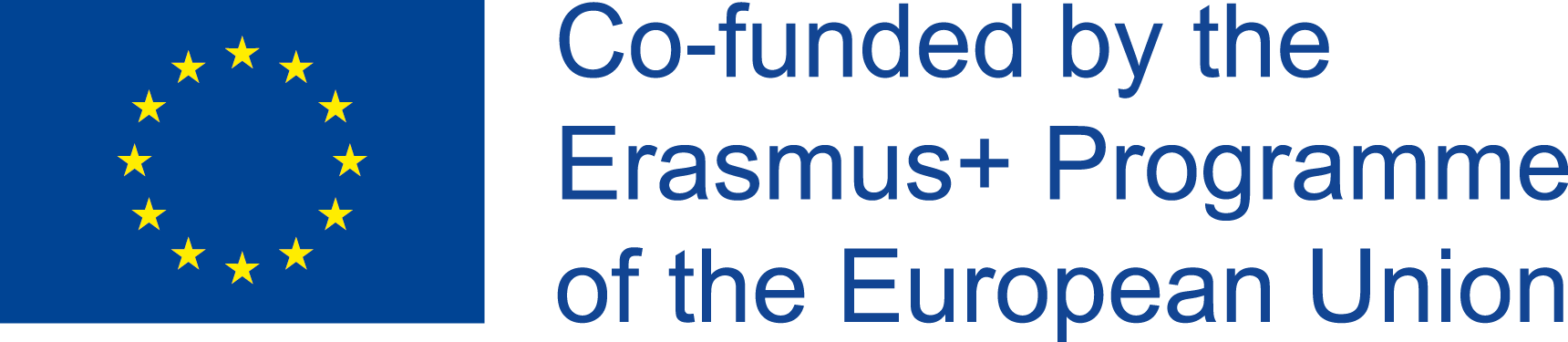 Unittea 2. PROPRIETATE INTELECTUALĂ
Inregistreaza-te:Înregistrarea nu este obligatorie, dar voluntară. În dreptul anglo-saxon, se folosește noțiunea de drept de autor, care include în general partea patrimonială a drepturilor de autor (drepturi economice).Exploatarea sau drepturile economice durează viața autorilor și până la 70 de ani de la moartea autorului (Dreptul european). Legea care reglementează proprietatea intelectuală este reflectată în textul reformat, aprobat prin Decretul legislativ regal 1/1996, din 12 aprilie.Copyleft este cu adevărat o licență?Copyleft nu este o licență în sine, ci câteva ghiduri privind modul în care trebuie gestionată licența sau contractul lucrării (exploatare, copiere, distribuție etc.).Când aleg licența care se potrivește cel mai bine lucrărilor mele, va trebui să indic cât de clar posibil în funcție de caracteristicile pe care le reglementează.
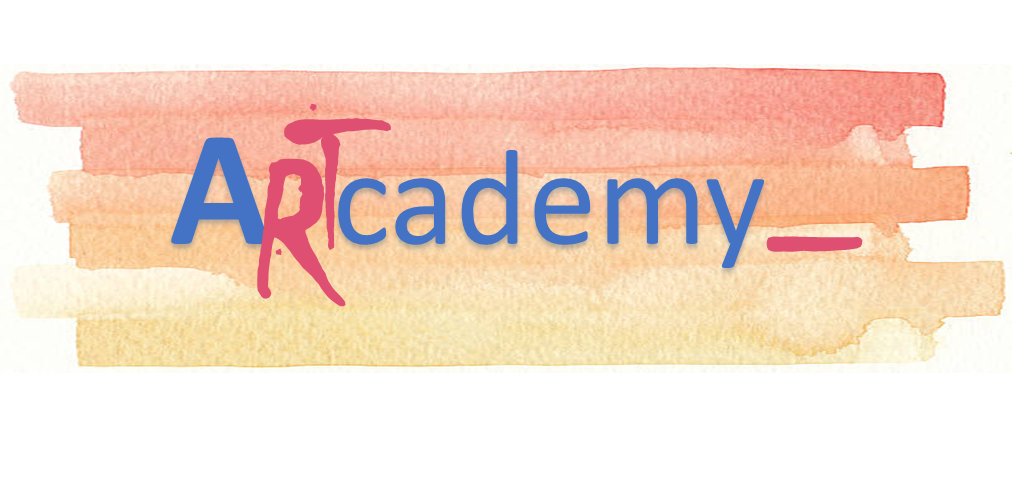 This Project has been funded with support from the European Commission. This publication reflects the views only of the author, and the Commission cannot be held responsible for any use which may be made of the information contained therein.
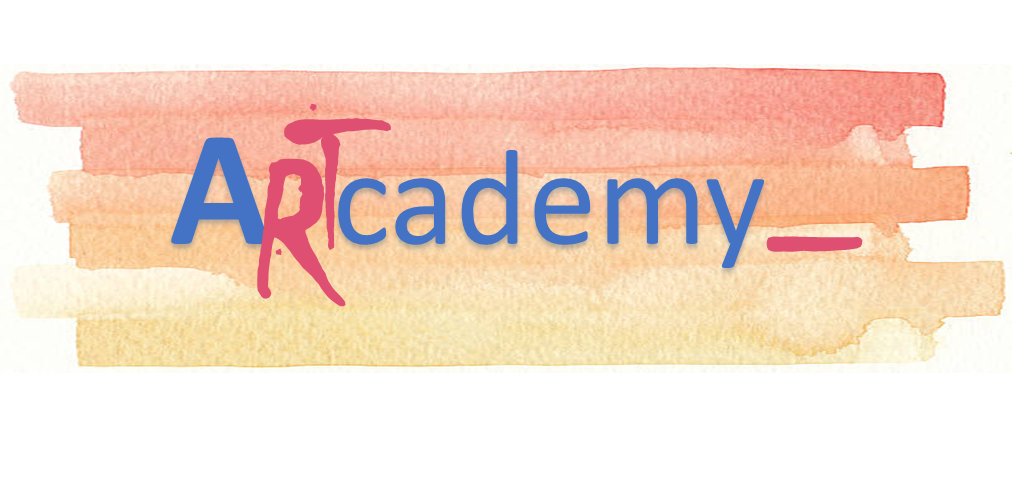 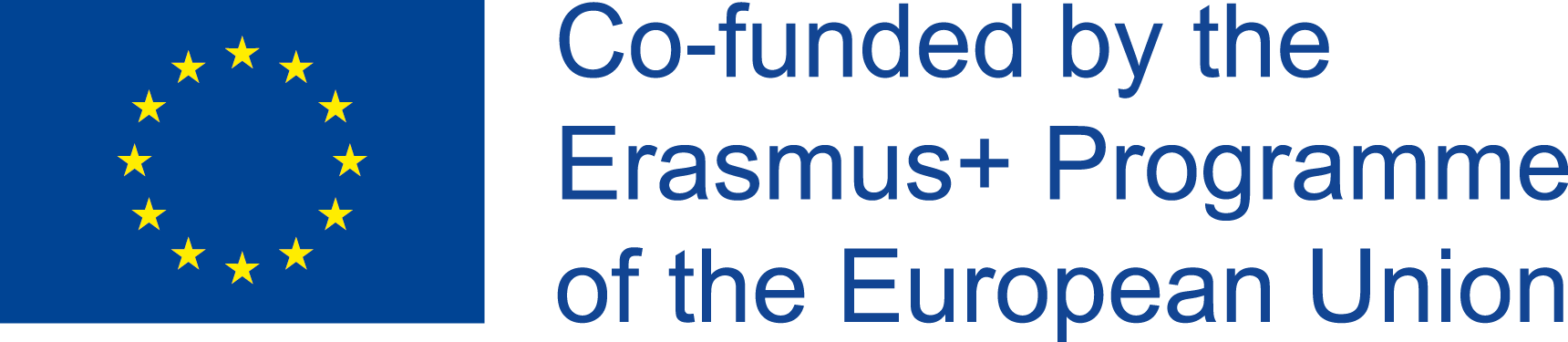 UNITATTEA 3. MARCA DE COMERŢ
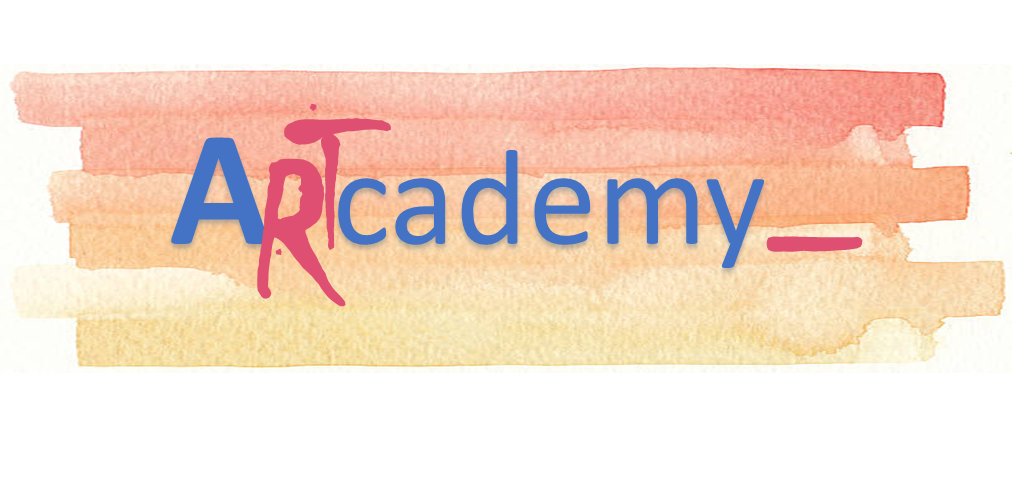 This Project has been funded with support from the European Commission. This publication reflects the views only of the author, and the Commission cannot be held responsible for any use which may be made of the information contained therein.
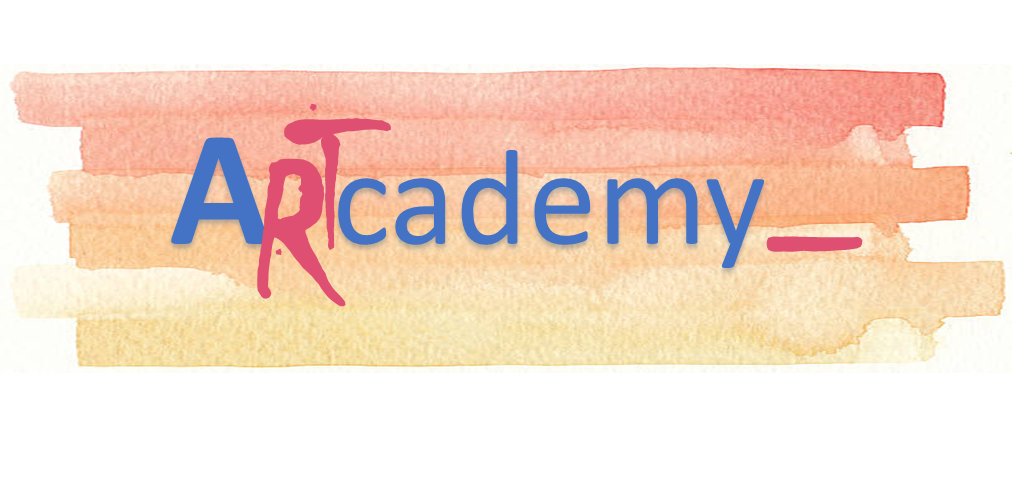 Proceduri şi costuri
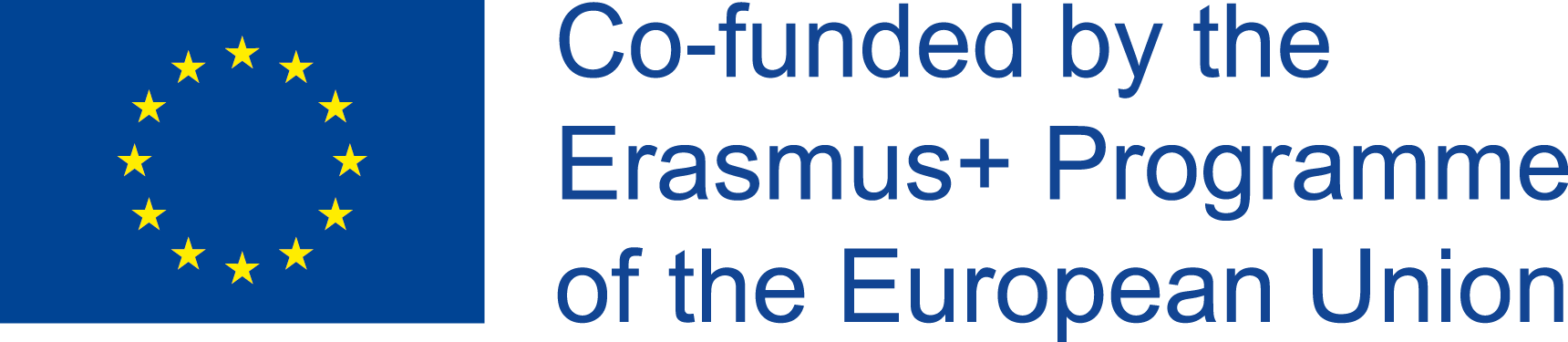 Unitatea 3. MARCA DE COMERŢ
După ce ai ales numele tău și ai creat logo-ul, care include propunerea ta unică de valoare, este timpul să înregistrezi marca pentru a-l proteja de concurență și că nu poate fi folosit de alții.Înregistrarea se face la Oficiul de brevete și mărci comerciale din orice ţară UE.Nu uitați !: Protejați doar clasele în care vă înregistrați marca.
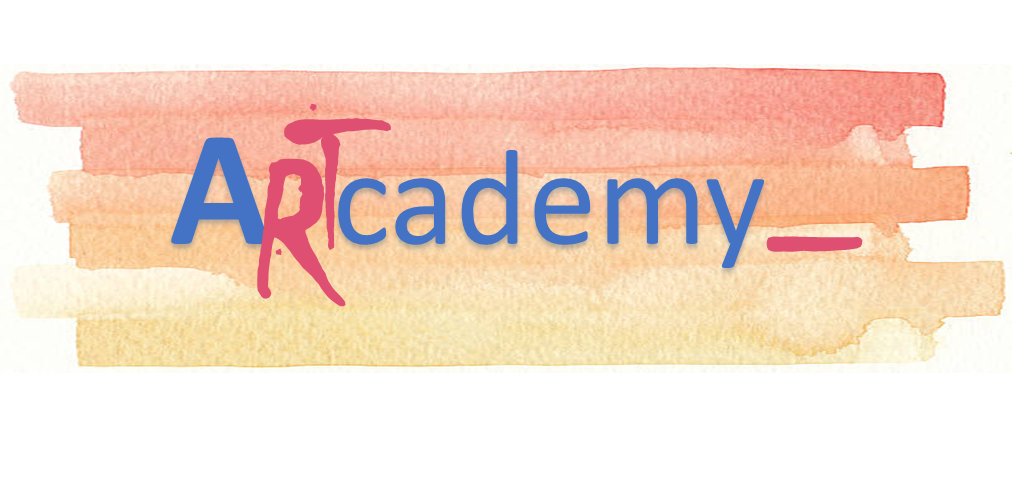 This Project has been funded with support from the European Commission. This publication reflects the views only of the author, and the Commission cannot be held responsible for any use which may be made of the information contained therein.
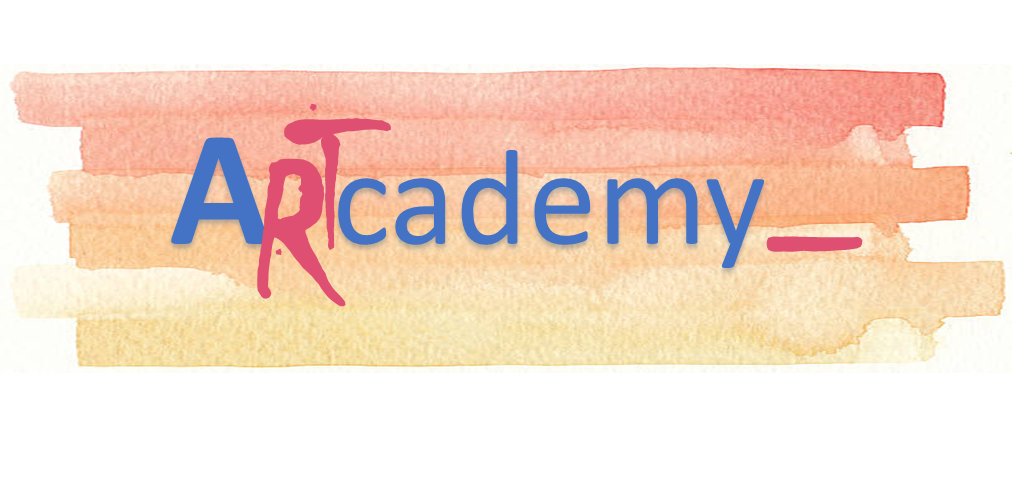 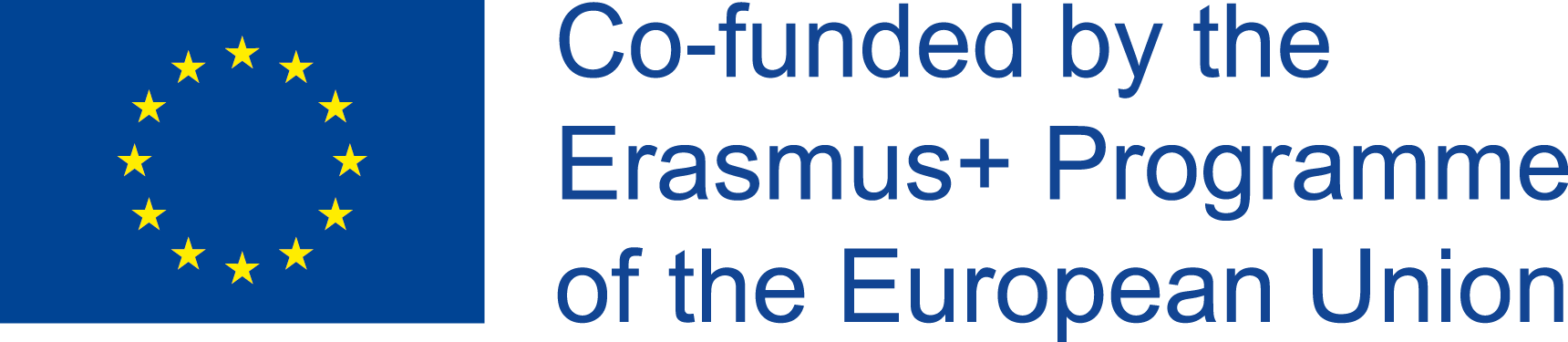 Unitatea 3. MARCA DE COMERŢ
Proceduri şi costuri
Costul înregistrării mărciiDa, înregistrarea unei mărci are acum un cost. Dacă o faceți pe cont propriu, așa cum vă explicăm aici, economiile vor vedea că este considerabil în ceea ce privește crearea de registru.
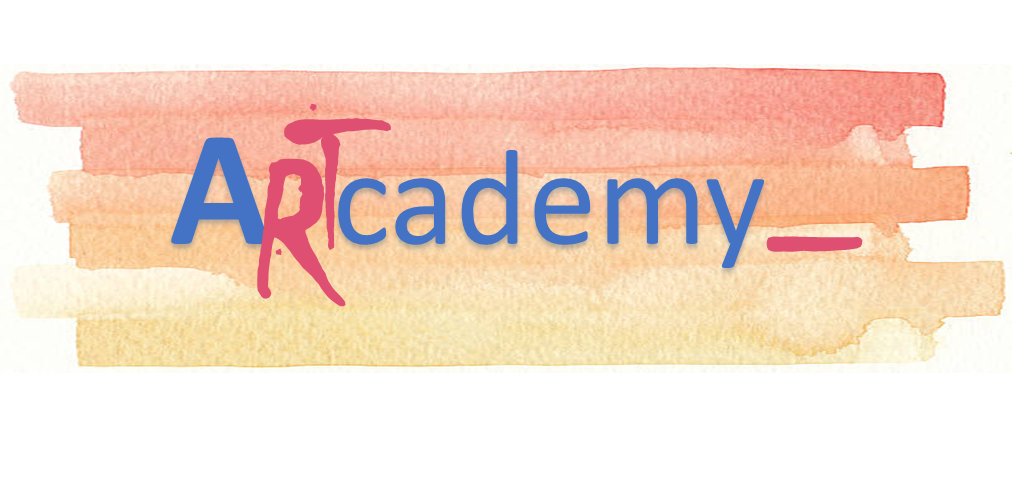 This Project has been funded with support from the European Commission. This publication reflects the views only of the author, and the Commission cannot be held responsible for any use which may be made of the information contained therein.
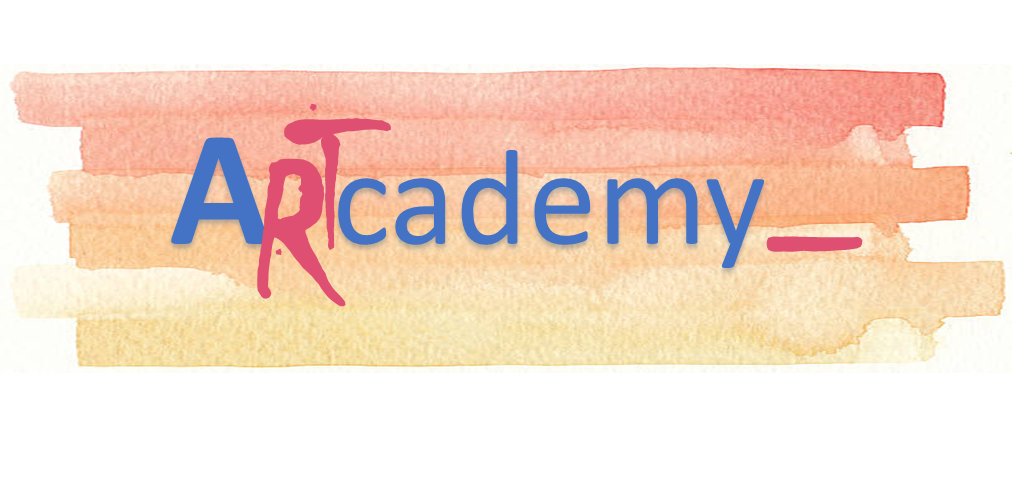 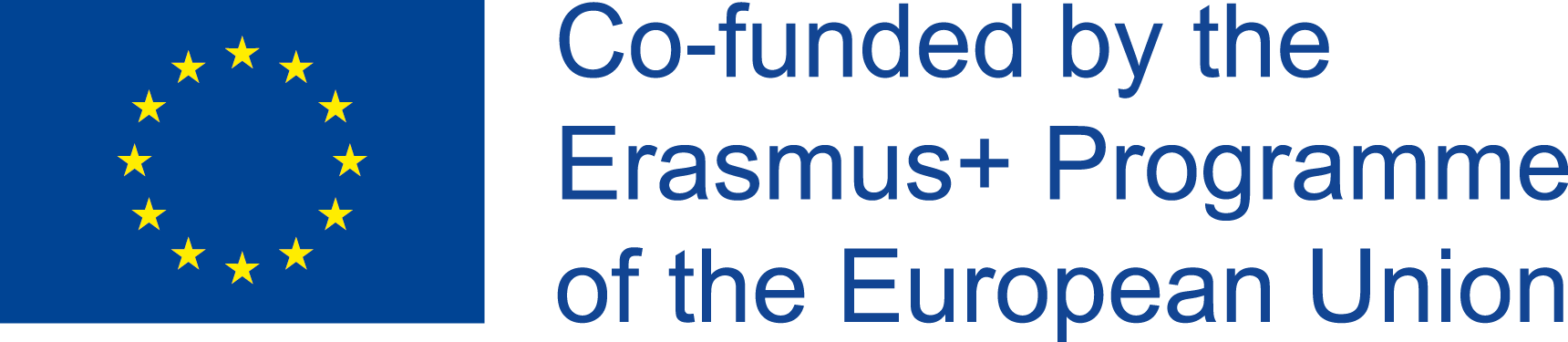 VĂ MULŢUMESC!